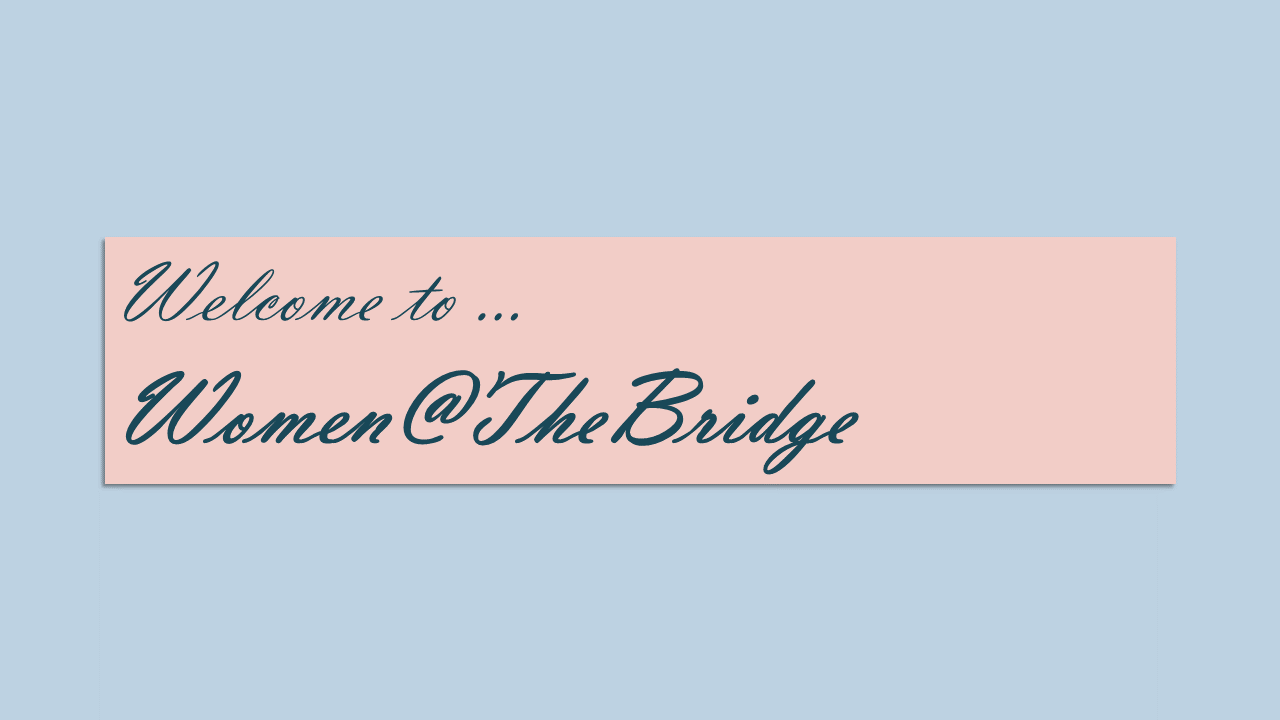 15.10.23
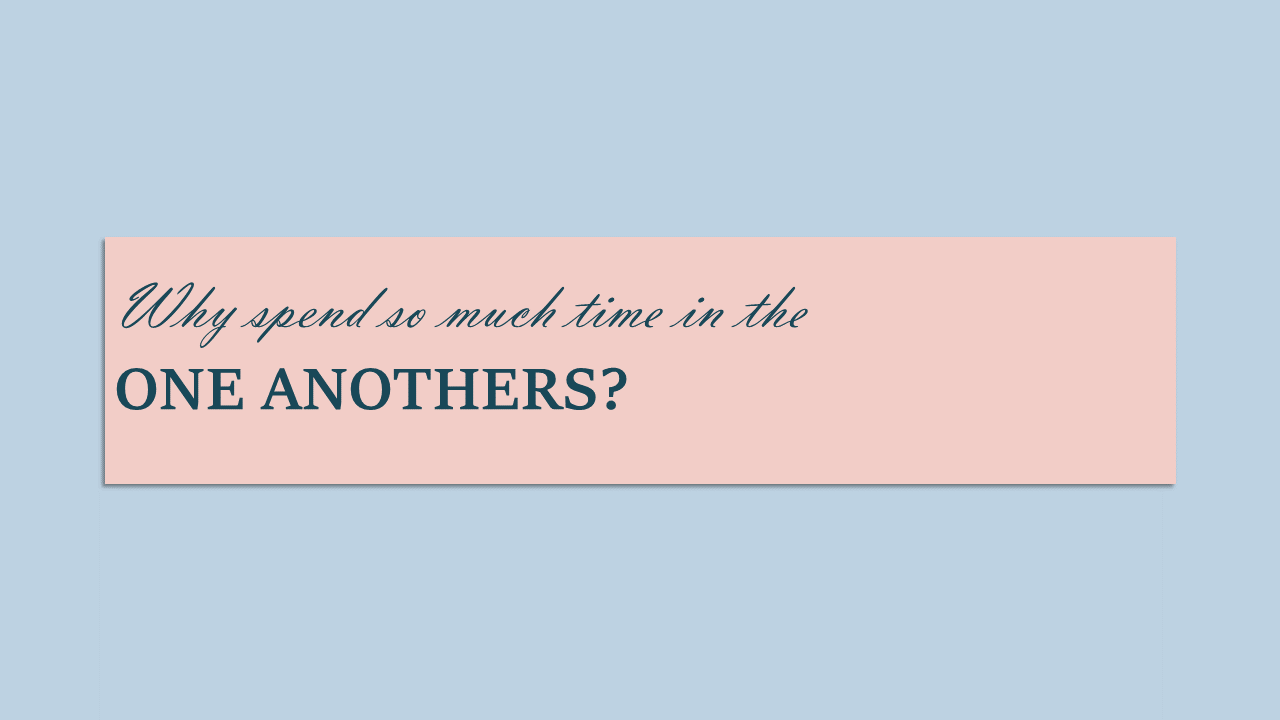 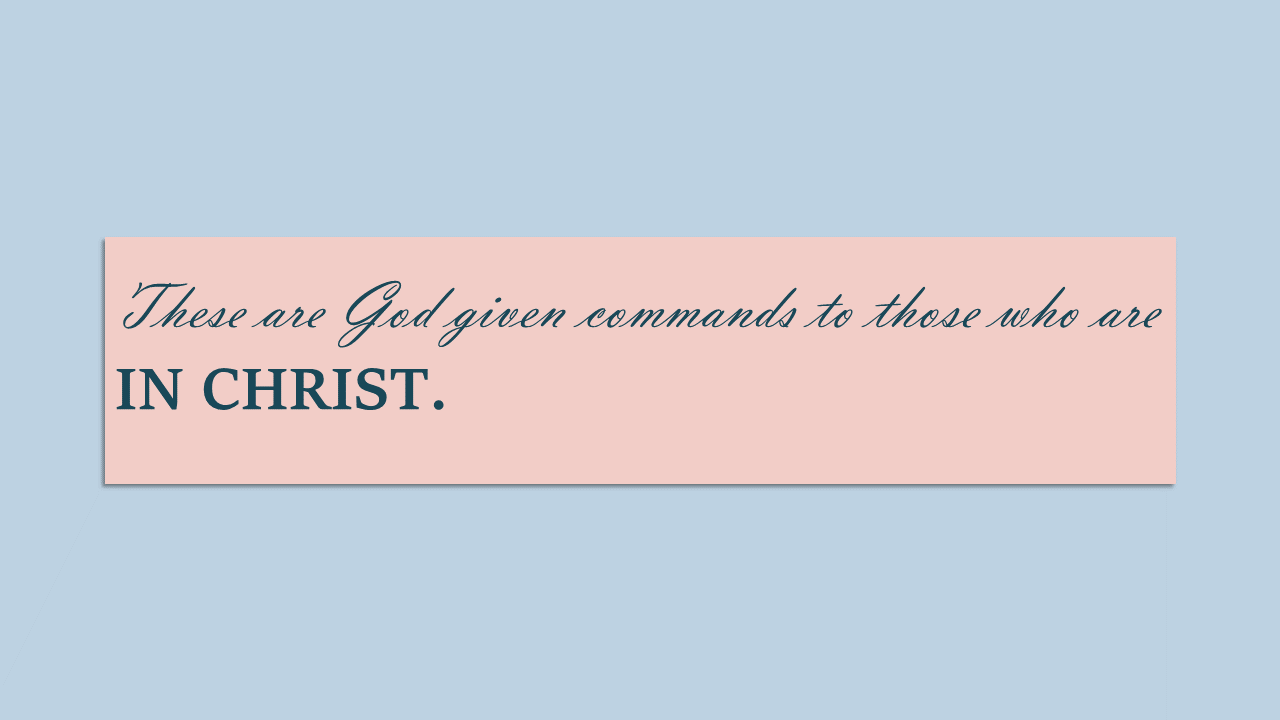 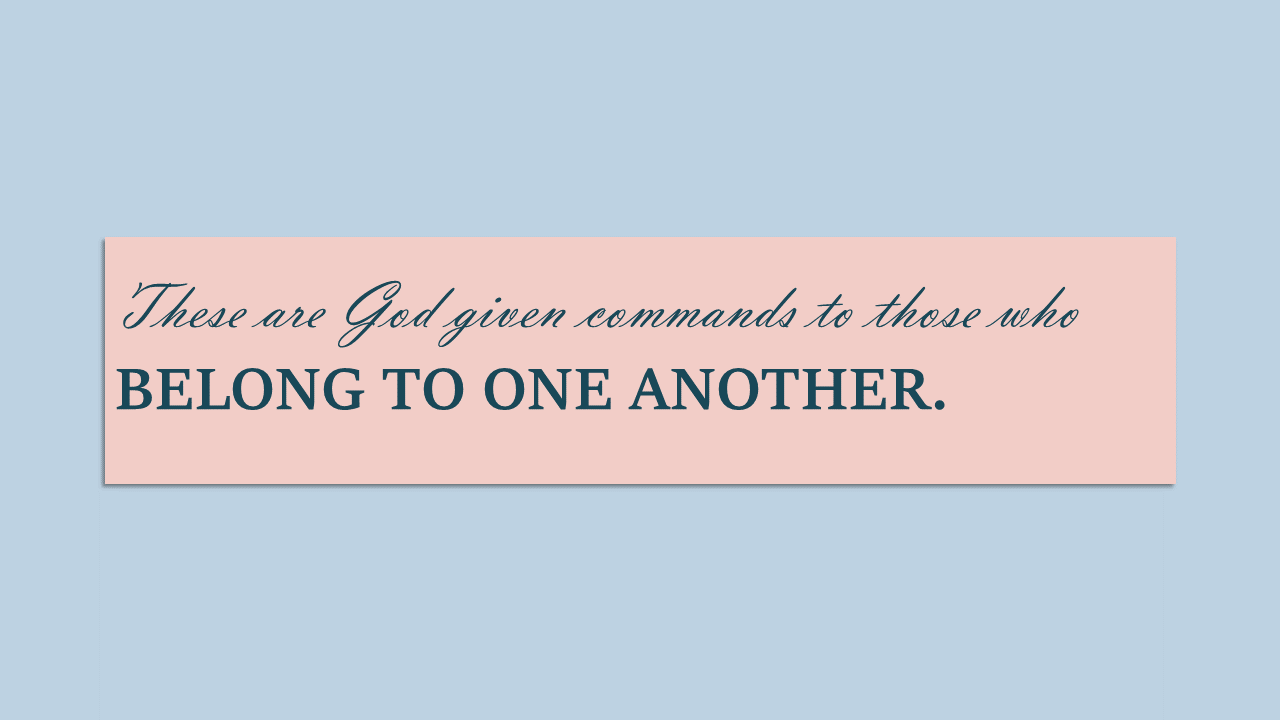 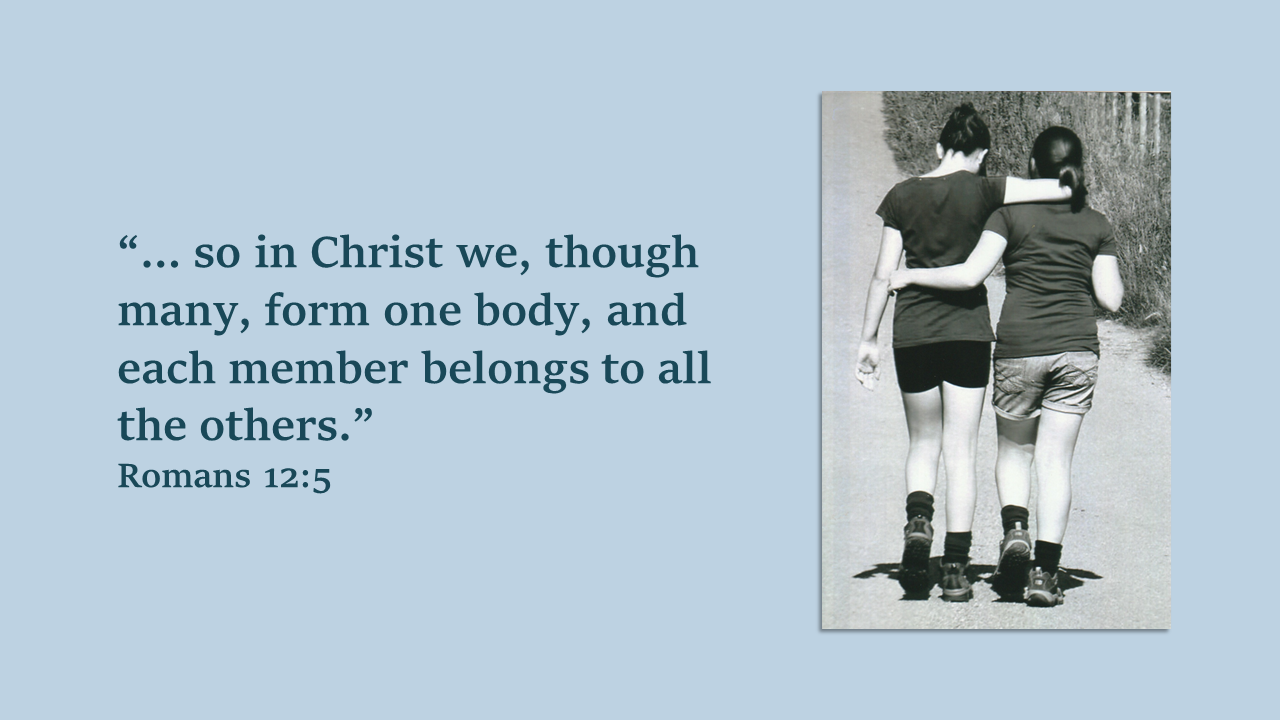 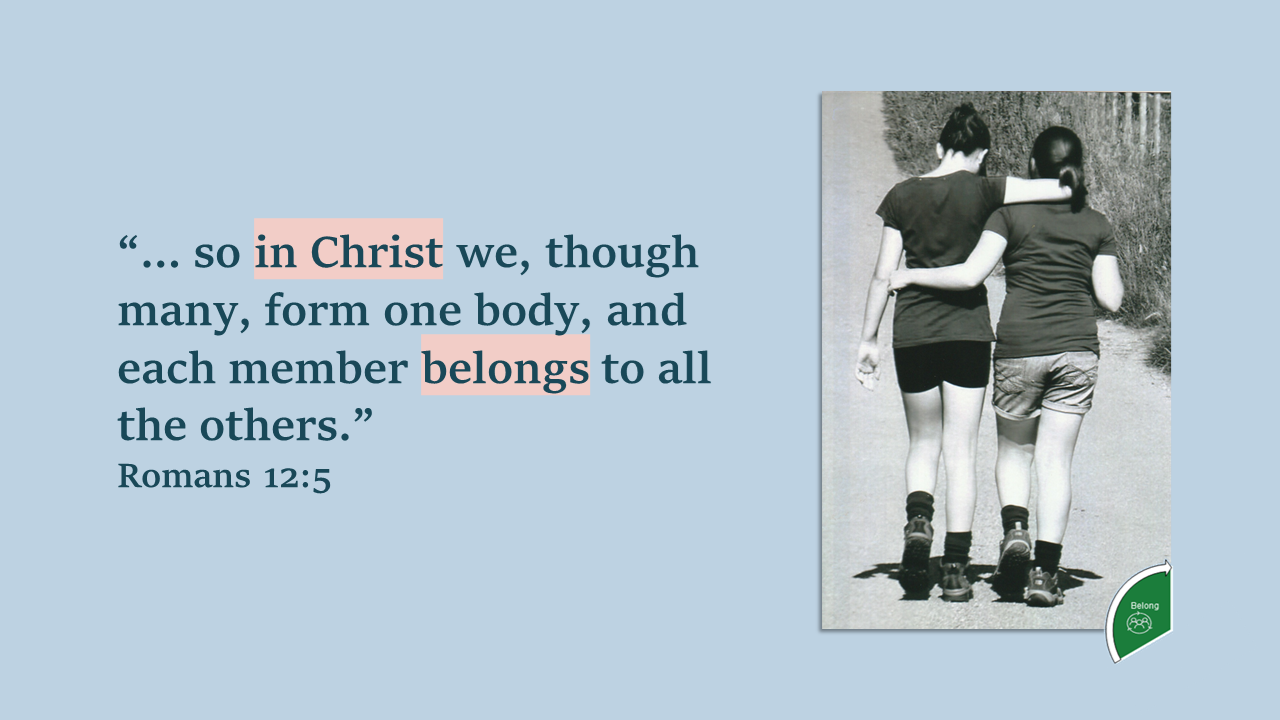 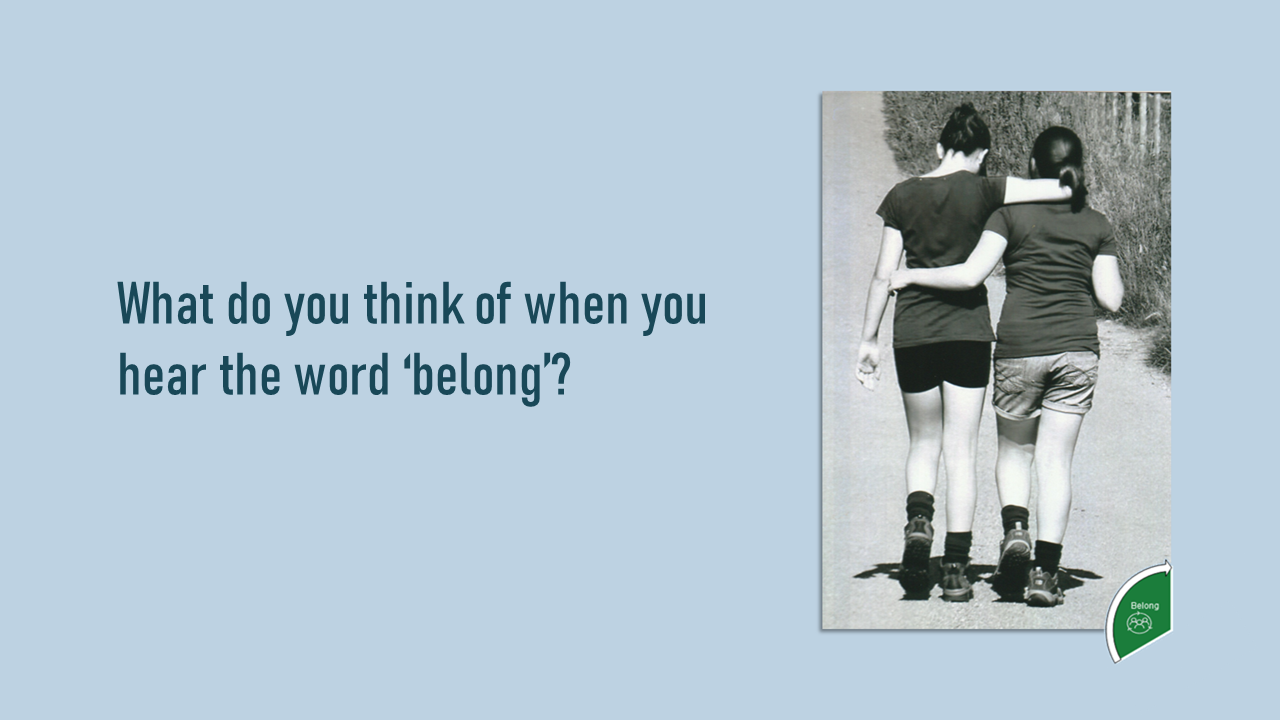 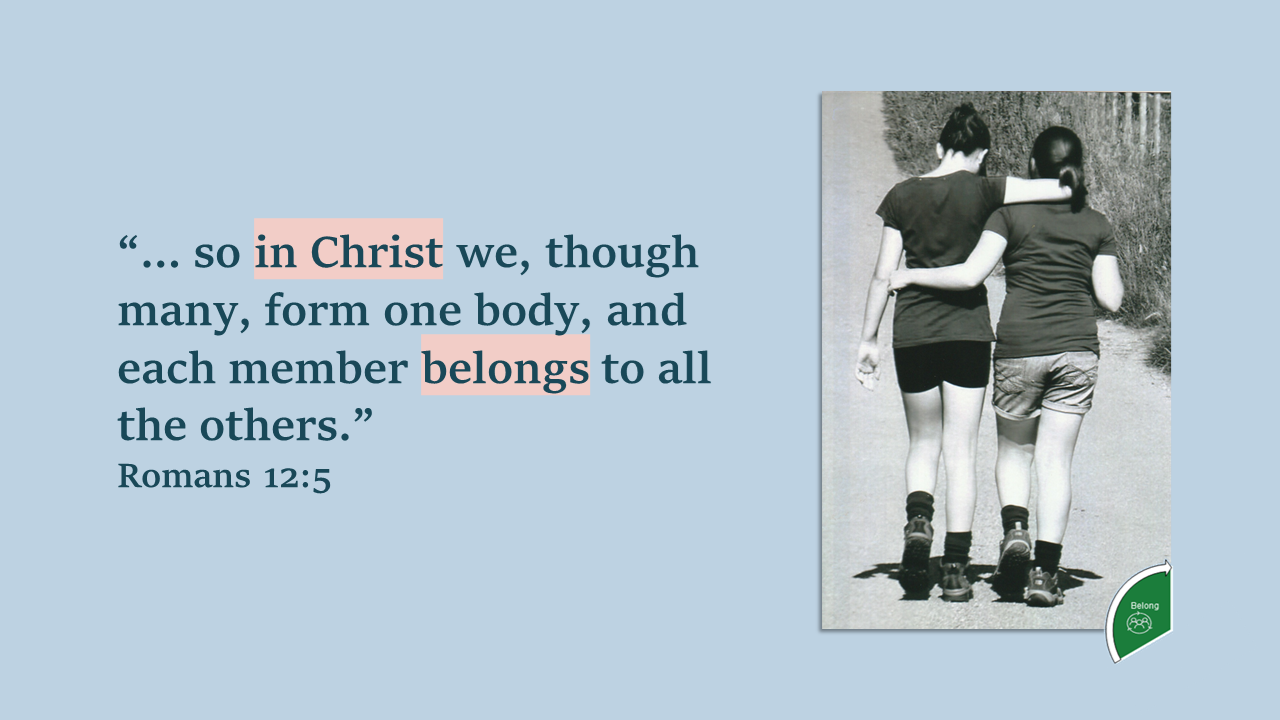 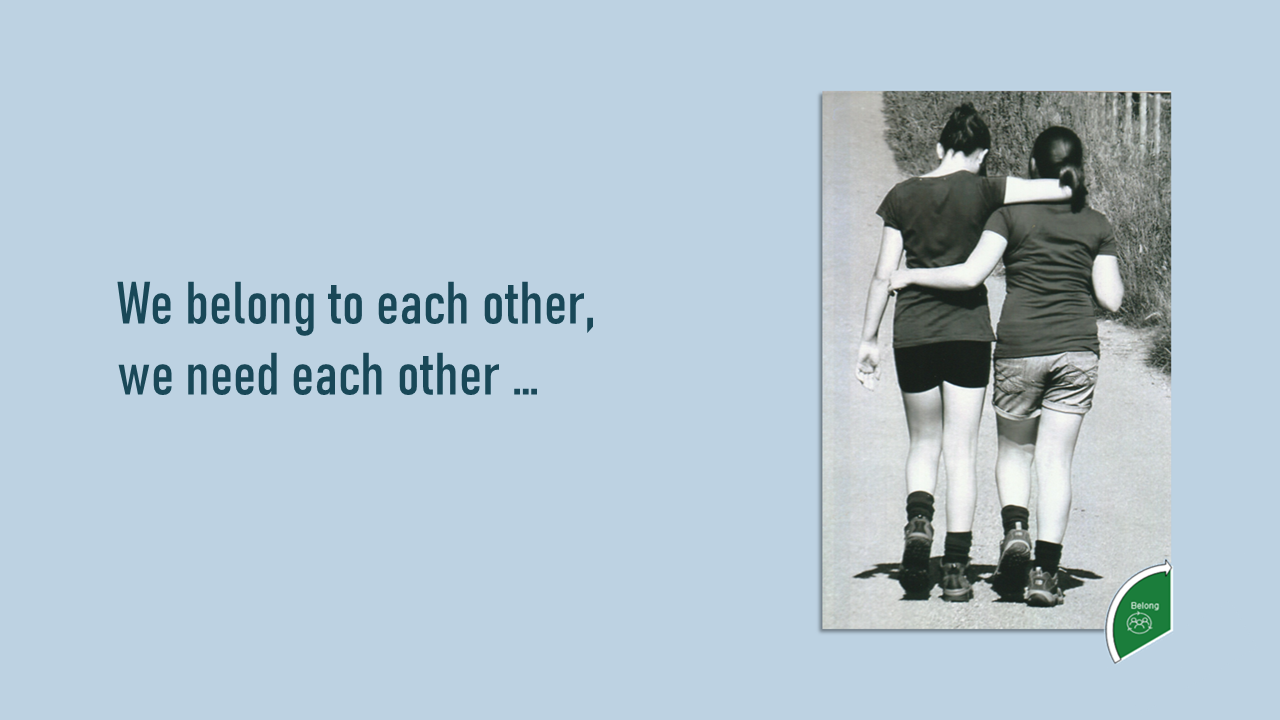 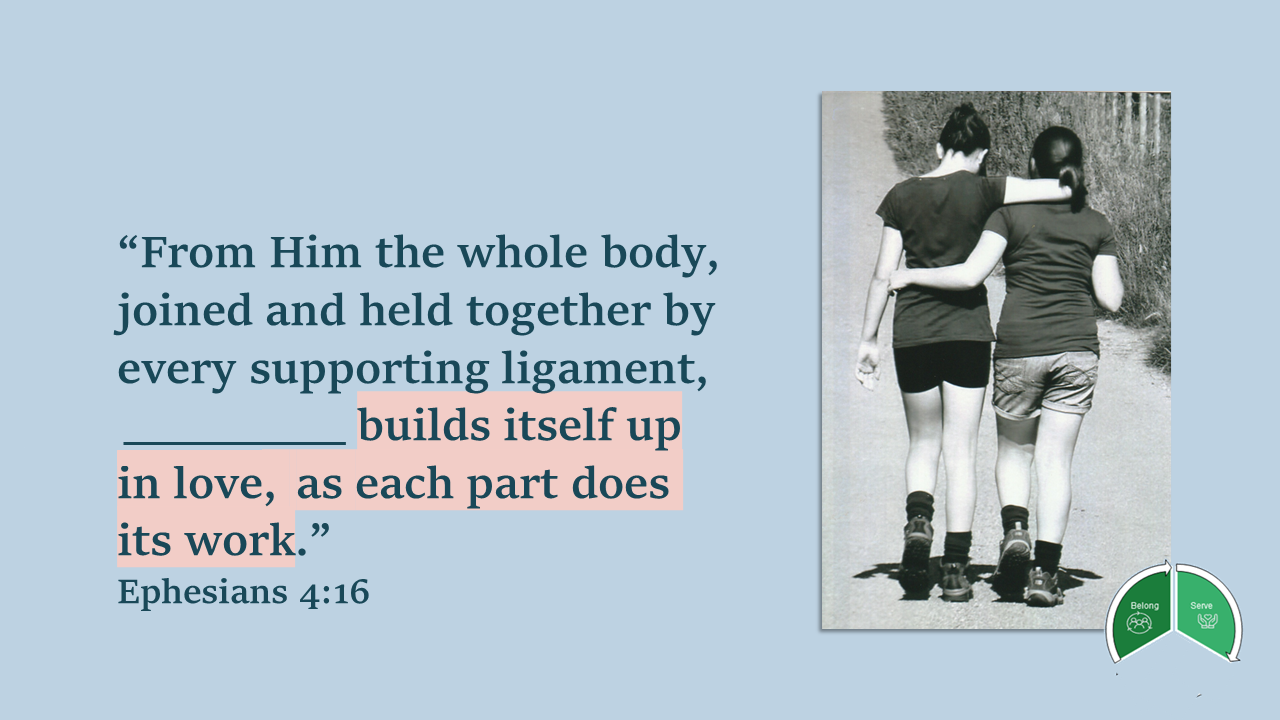 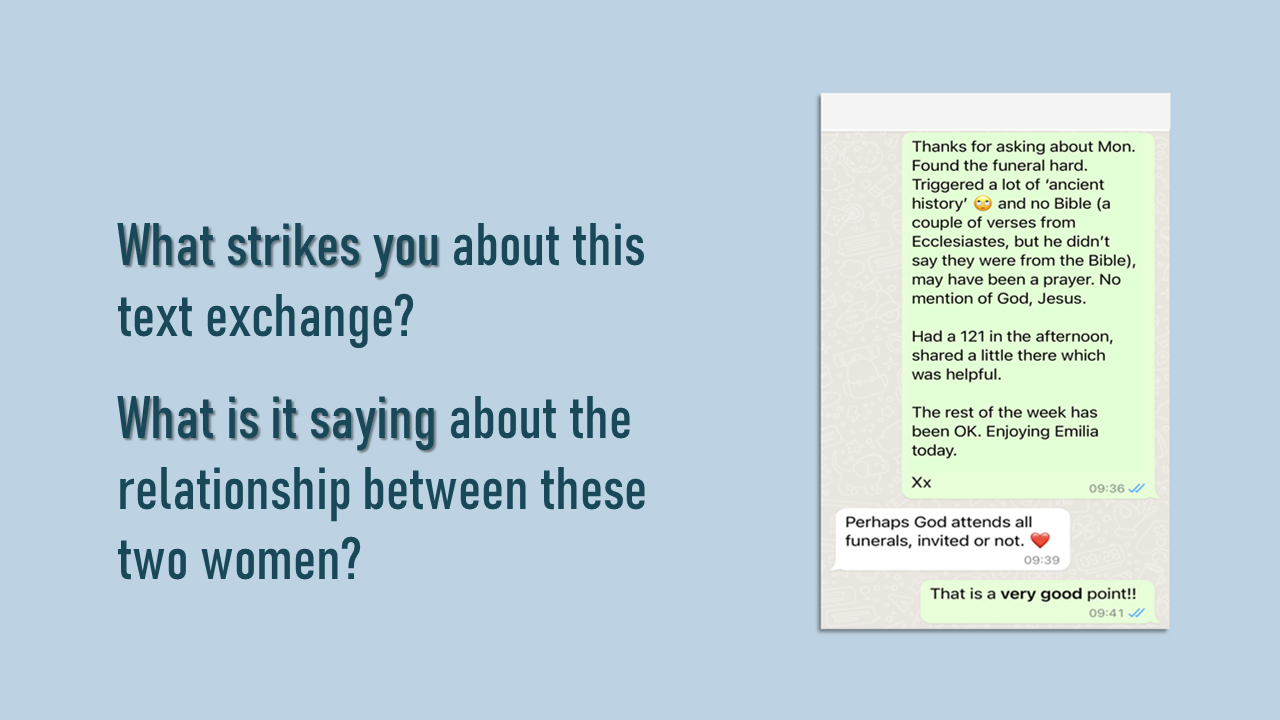 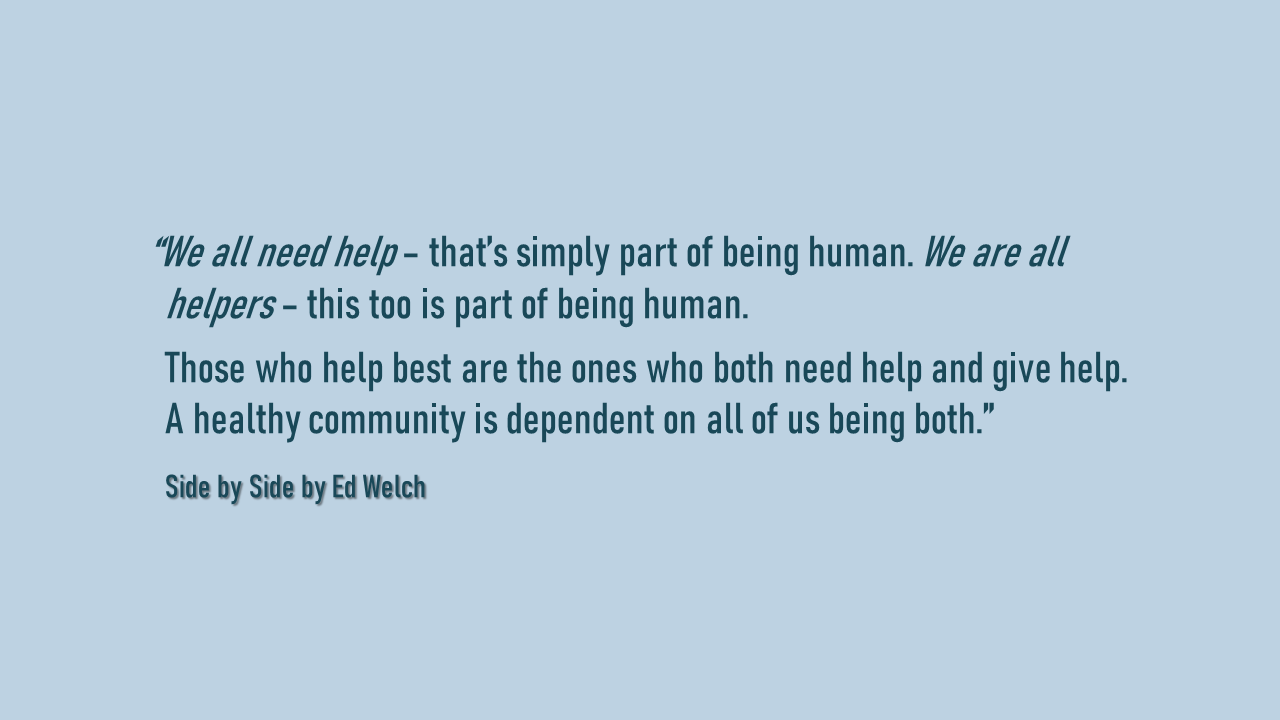 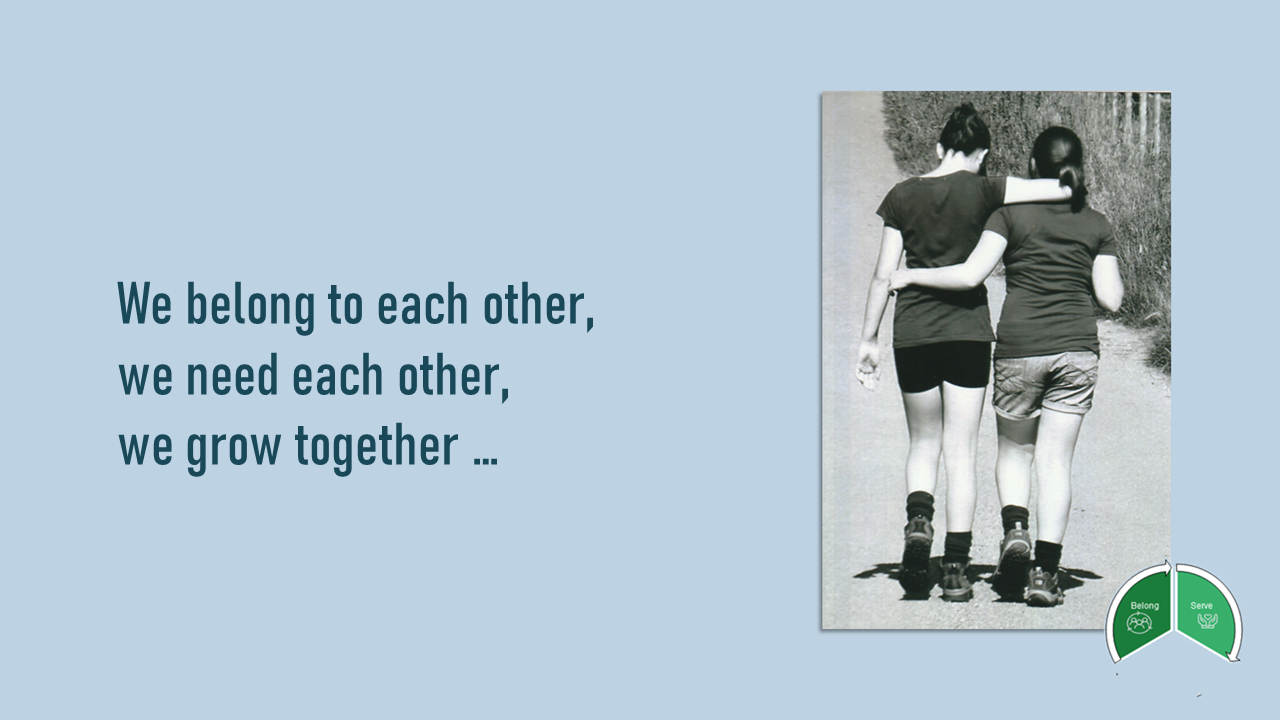 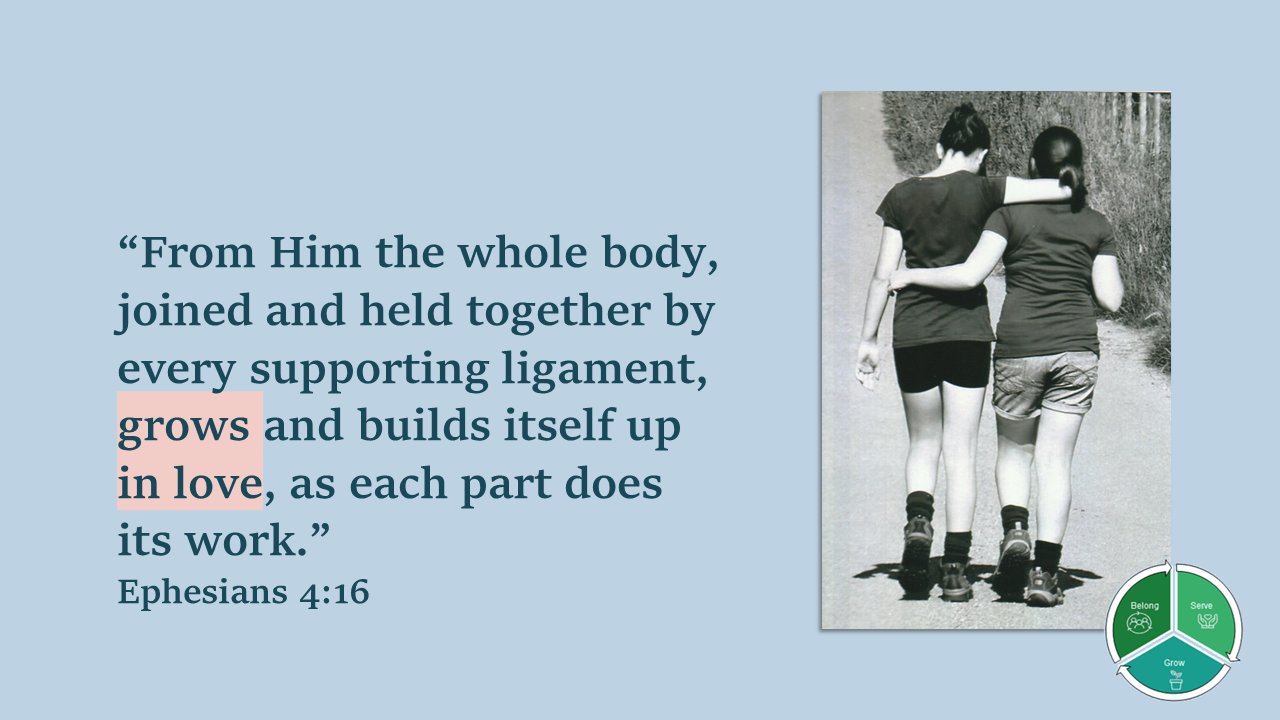 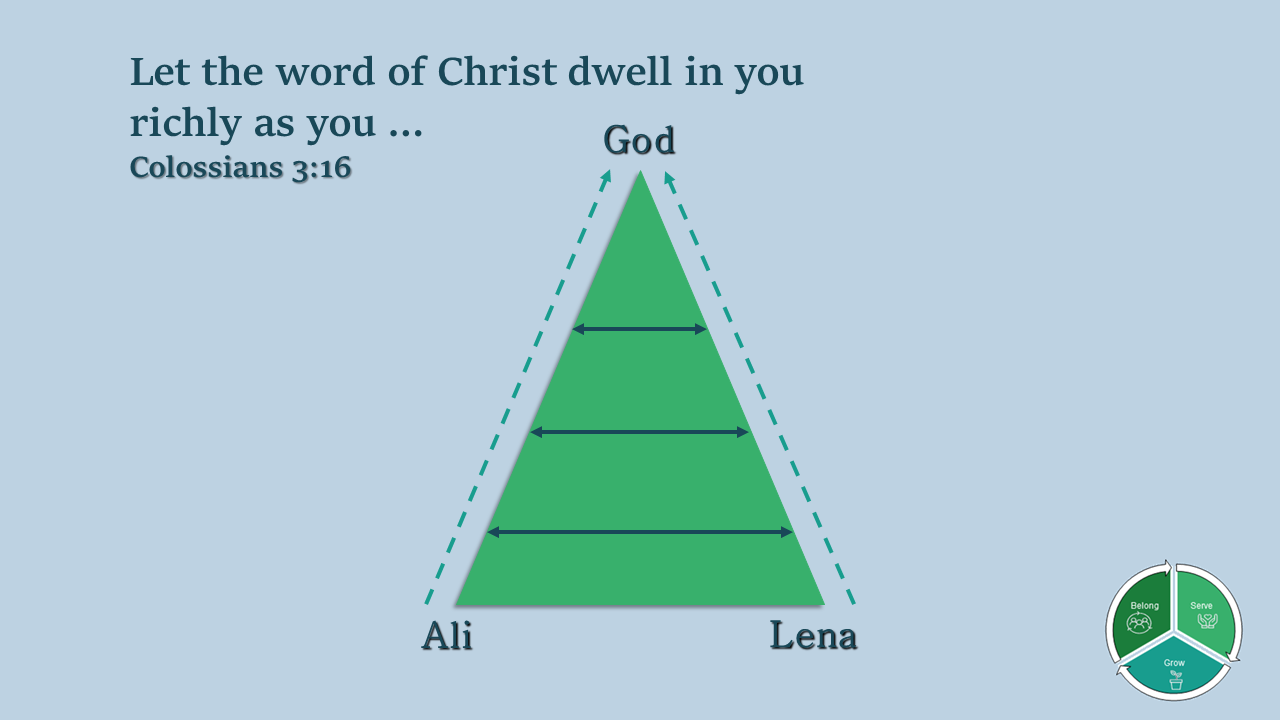 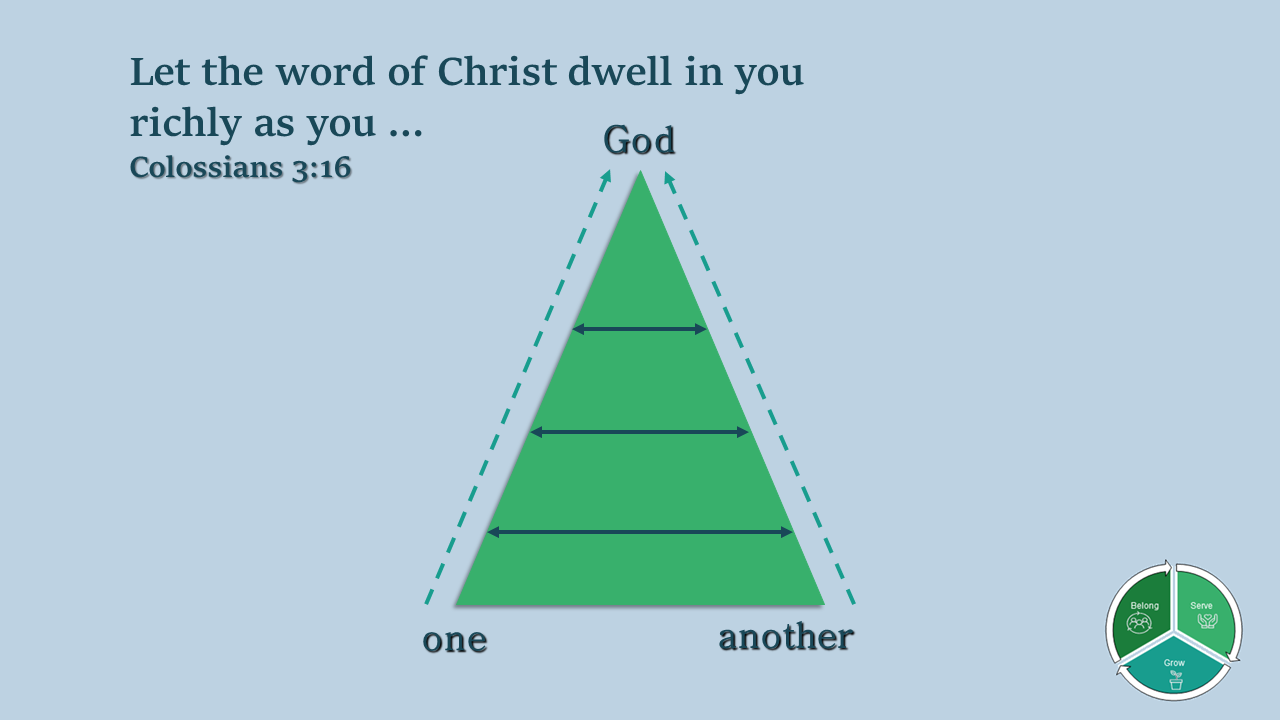 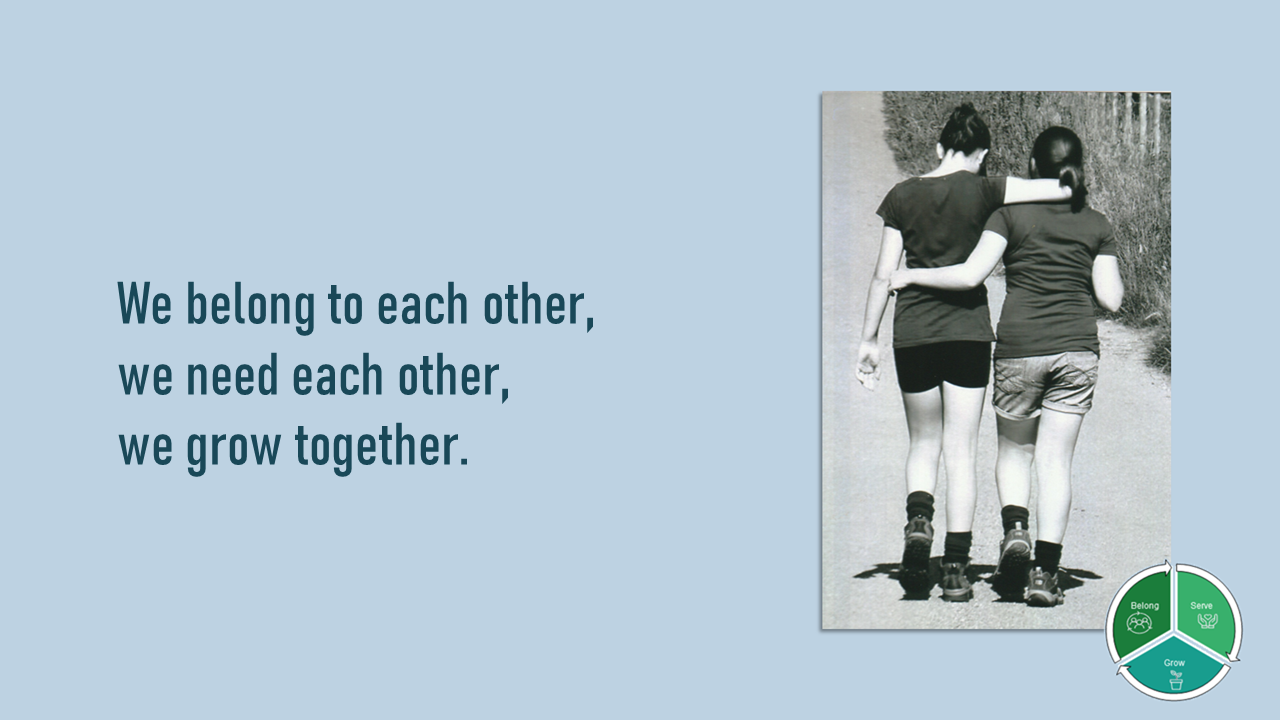 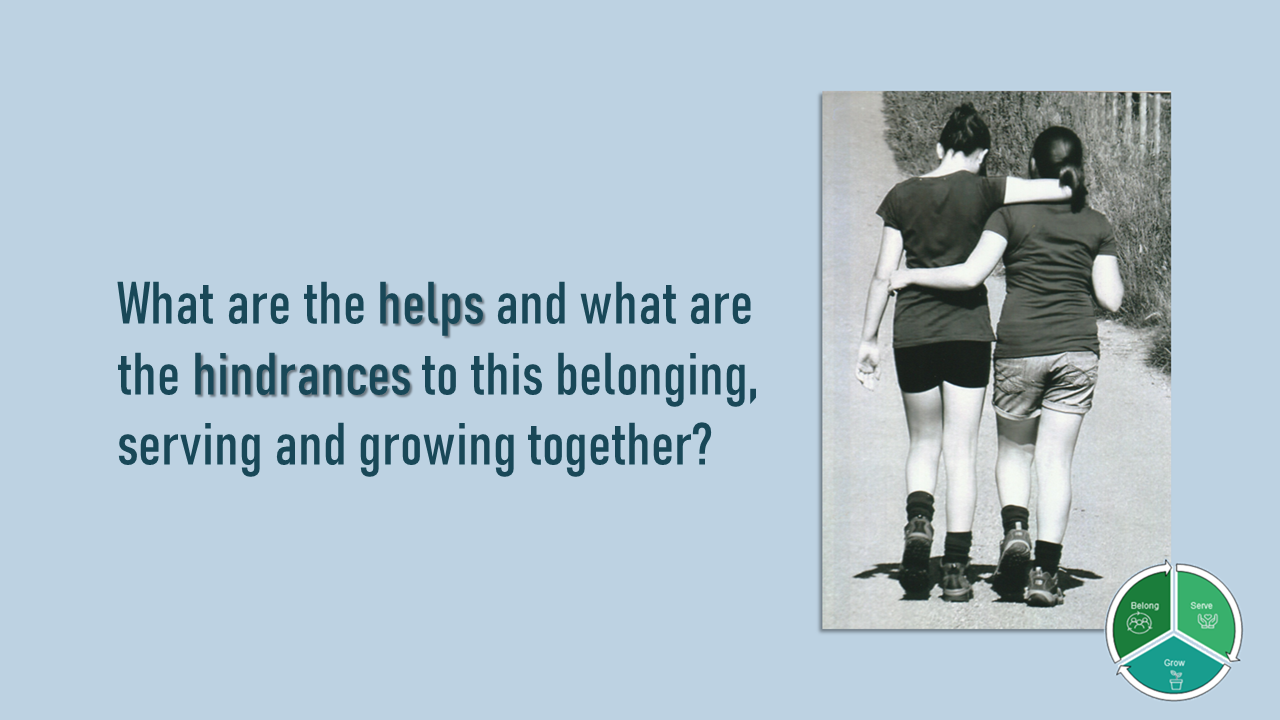 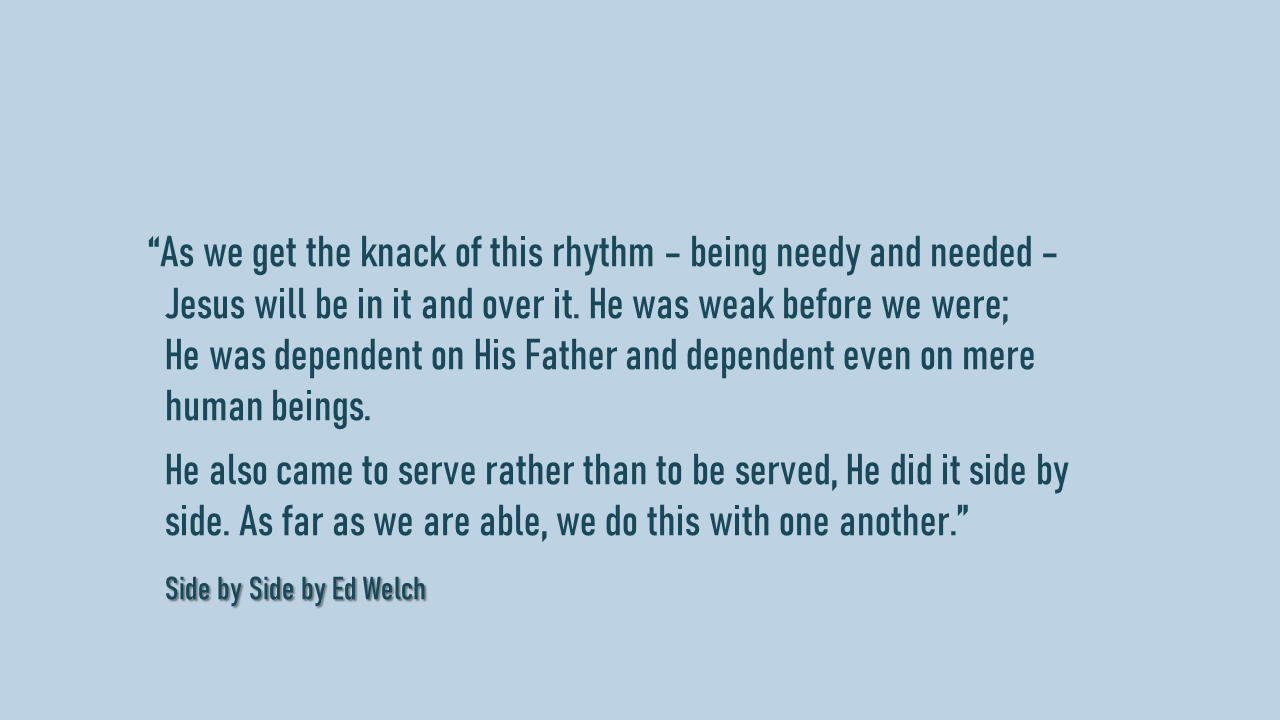 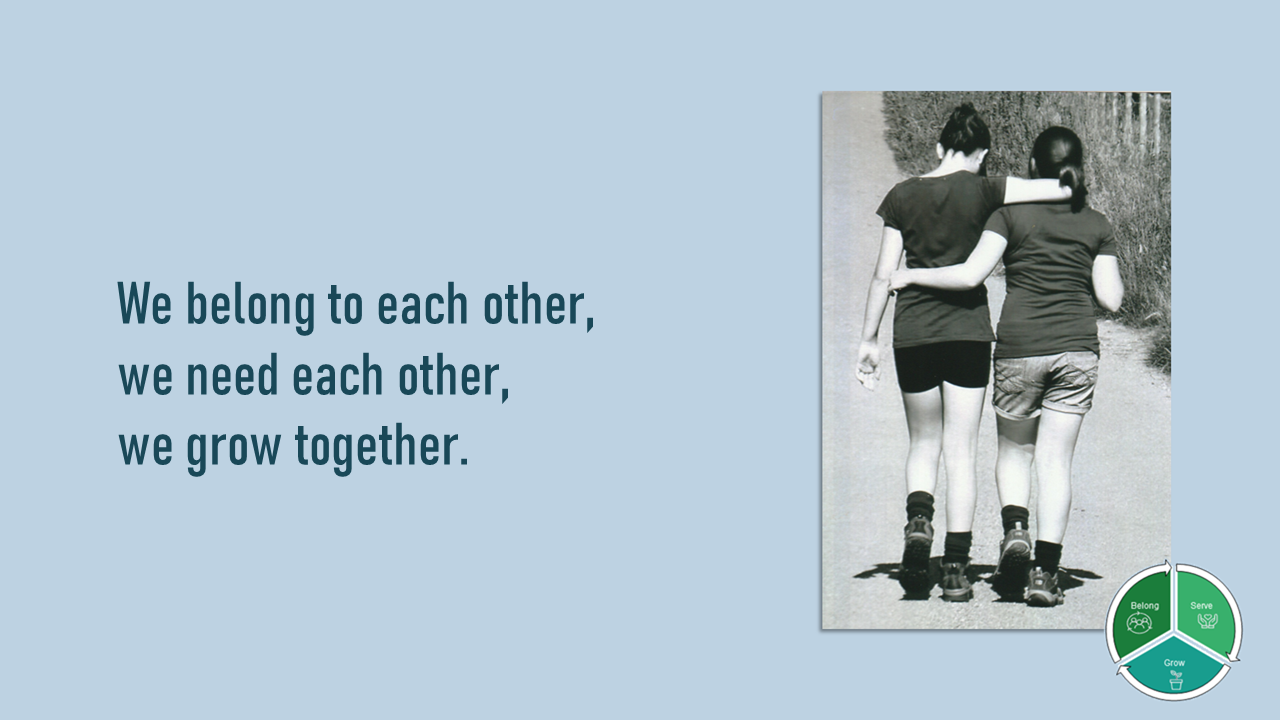 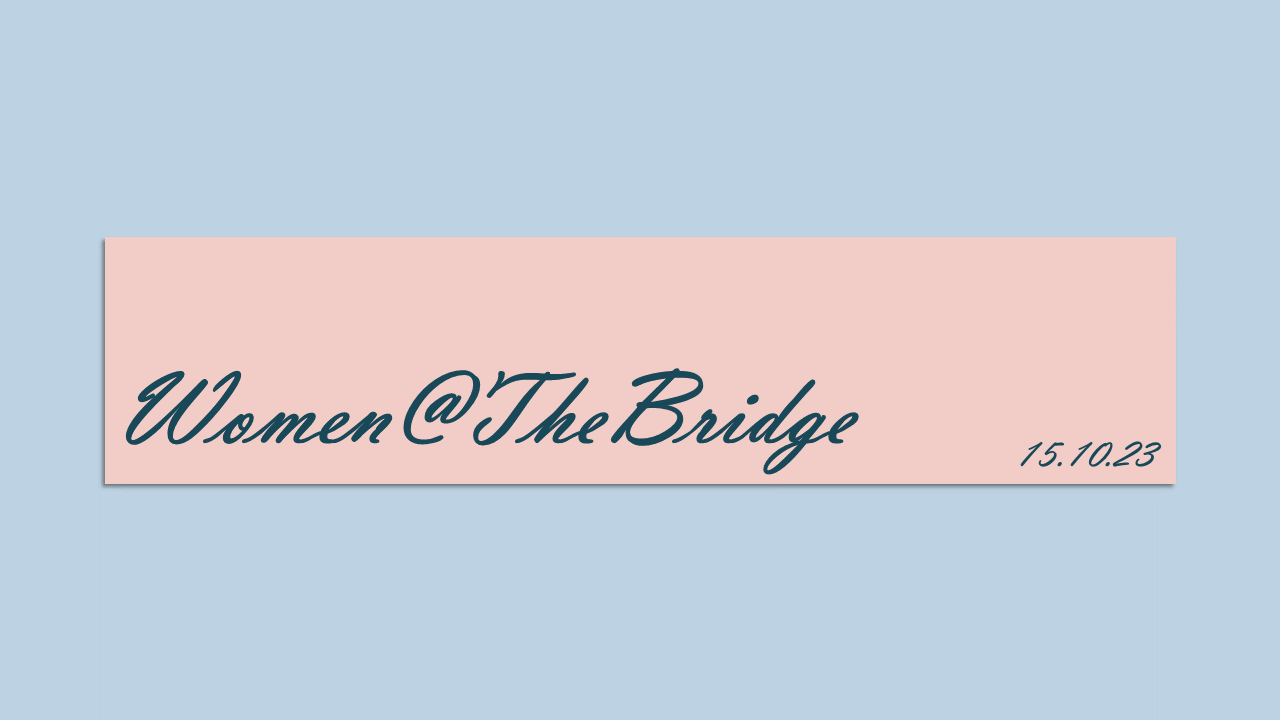